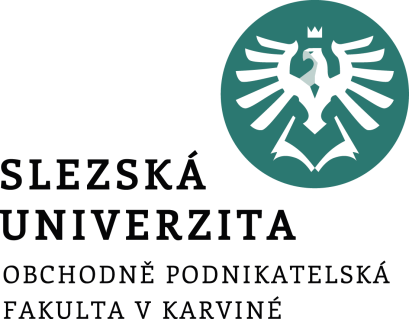 Úvodní informace do předmětu Finanční poradenství
Ing. Roman Hlawiczka, Ph.D.
Katedra financí a účetnictví
Kontakt
Ing. Roman Hlawiczka, Ph.D.
Kancelář A 213
tel: 606 630 236
e-mail: Hlawiczka@opf.slu.cz
roman_Hlawiczka@centrum.cz

Konzultační hodiny
Úterý 14:00 – 14:45 hod
Čtvrtek 16.25 – 17.00 hod
Jinak po předchozí domluvě telefonicky/e-mailem
Úvodní informace do kurzu Finanční poradenství
Přehled harmonogramu období fakult
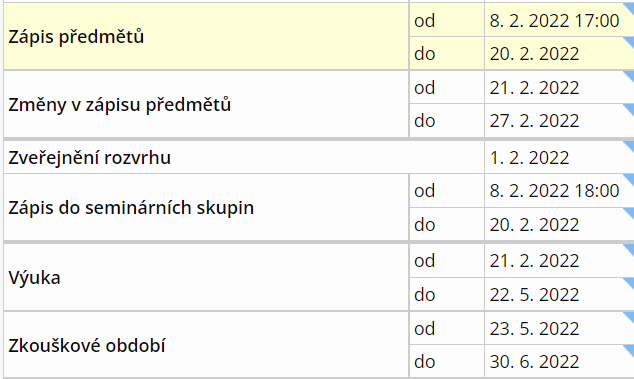 Shrnutí  - Obsah kurzu
1. Úvod do finančního poradenstvíPodstata finančního poradenství. Analýza příjmů a použití finančních prostředků, finanční plánování a jeho cíle. Finanční nezávislost a svoboda. Sestavování rozpočtu a tvorba rezerv.2. Finanční matematikaFinanční matematika jako nástroj hodnocení investičních příležitostí, výpočet současných a budoucích hodnot investic a cash flow. Finanční matematika jako nástroj pro hodnocení efektivity využití úvěrových, depozitních a pojistných produktů.3. Depozitní a úvěrové produkty pro retailovou klienteluCharakteristika a princip fungování depozitních a úvěrových produktů pro retailovou klientelu. Základní druhy depozitních produktů. Úvěry pro koupi nemovitostí, spotřební úvěry a leasingy. Využití jednotlivých druhů depozitních a úvěrových produktů z hlediska dosahování stanovených cílů finančního plánu.4. Depozitní a úvěrové produkty pro firemní klienteluCharakteristika a princip fungování depozitních a úvěrových produktů pro firemní klientelu. Úvěry a leasingy pro koupi komerčních objektů, provoz podniku, či firemních vozů. Úvěry pro začínající podnikatele. Využití jednotlivých druhů depozitních a úvěrových produktů z hlediska řízení nákladů, výnosů a likvidity podniku.5. Pojistné produktyPrincip fungování pojištění. Pojištění jako způsob zabezpečení fyzické nebo právnické osoby pro případ nahodilé události. Pojištění životní a neživotní. Pojištění rizikové, kapitálové a investiční. Pojistné produkty vhodné pro pojištění movitého i nemovitého majetku podniku. Pojištění odpovědnosti.6. Investice a tvorba portfoliaReálné a finanční investice. Charakteristika investic do cenných papírů, investice do komodit, investice do podnikatelských záměrů. Zásady tvorby portfolia investic. Výnosnost, likvidita a rizikovost jednotlivých druhů investic z hlediska tvorby a správy portfolia. Investice a reinvestice v podnikové praxi.7. Dosahování finanční nezávislosti a svobodyDosahování finanční nezávislosti a svobody prostřednictvím využití depozitních, úvěrových, pojistných a investičních produktů. Spoření a důchody. Doplňkové penzijní spoření.8. Makroekonomické aspekty finančního poradenstvíMakroekonomické vazby, vliv inflace na depozitní, úvěrové a investiční produkty. Daňové aspekty využití jednotlivých finančních produktů.
Úvodní informace do kurzu FIU/BKFPM
Podmínky absolvování předmětu
průběžné písemné testy v průběhu semestru
písemná zkouška
Obhajoba seminární práce – termín bude vypsán v IS
Úvodní informace do kurzu FIU/BKFPM
Bodové hodnocení aktivit
Úvodní informace do kurzu FIU/BKFPM
Celkové hodnocení
A:	91 – 100 bodů
B: 	81 –   90 bodů
C: 	71 –   80 bodů
D: 	61 –   70 bodů
E: 	51 –   60 bodů
F: 	  0 –   50 bodů

Poznámka: aktivity mají 10 % váhu
Úvodní informace do kurzu FIU/BKFPM
Průběžné písemné testy
Průběžné testy se píšou prostřednictvím IS (is.slu.cz)

Termíny testů:
Průběžné testy během semestru

Struktura testů: 
Teorie	50 % 
Příklady	50 %

Testy jsou online.
Je možné se v průběhu zadaného termínu přihlásit a test vykonat (pozor po spuštění testu Vám začne běžet zadaný čas a test není možné opakovat).
Úvodní informace do kurzu FIU/BKFPM
Závěrečný zkouškový test
Písemný test na 30 bodů z celkové látky.

Struktura testu:
Teorie a příklady		

Závěrečná zkouška bude ve zkouškovém období, termíny budou vypsány v is.slu.cz
Úvodní informace do kurzu FIU/BKFPM
Literatura
Obsah přednášek a seminářů!!!
ŠIMÁKOVÁ, J., 2018. Finanční poradenství. Distanční studijní text. Karviná: SU OPF. ISBN 978-80-7510-311-6.
RADOVÁ, J., DVOŘÁK, P. a J. MÁLEK, 2009. Finanční matematika pro každého. Praha: Grada Publishing. ISBN 978-80-247-3291-6. 
SYROVÝ, P., 2016. Investování pro začátečníky. 3. vyd. Praha: Grada Publishing, ISBN 978-80-271-0092-7.
KOHOUT, P., 2013. Investiční strategie pro třetí tisíciletí. 7. vyd. Praha: Grada Publishing. ISBN 978-80-247-5064-4.
STAVÁREK, D., 2014. Finance. Karviná: SU OPF. ISBN 978-80-7248-847-6. 
RŮČKOVÁ, P. a M. ROUBÍČKOVÁ, 2012. Finanční management. Praha: Grada Publishing. ISBN 978-80-247-4047-8.
SYROVÝ, P., 2009. Financování vlastního bydlení. Praha: Grada Publishing. ISBN 978-80-247-2399-4.
Webový portál České národní banky – Peníze na útěku.
Úvodní informace do kurzu FIU/BKFPM
Organizace výuky
Veškeré materiály ke studiu předmětu budou průběžně k dispozici v IS v Interaktivní osnově.
Úvodní informace do kurzu FIU/BKFPM
Děkuji za pozornost a přeji pěkný den 